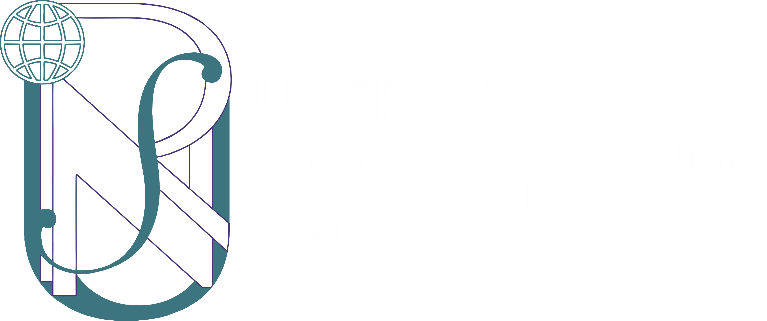 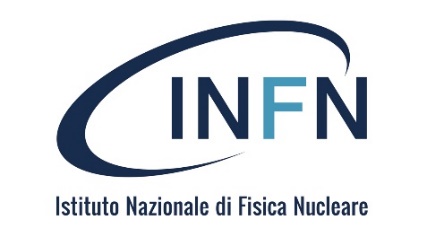 Riunione Gruppo 1 – INFN Padova 25/10/2024
AI - Assisted Co-design for Fundamental Science
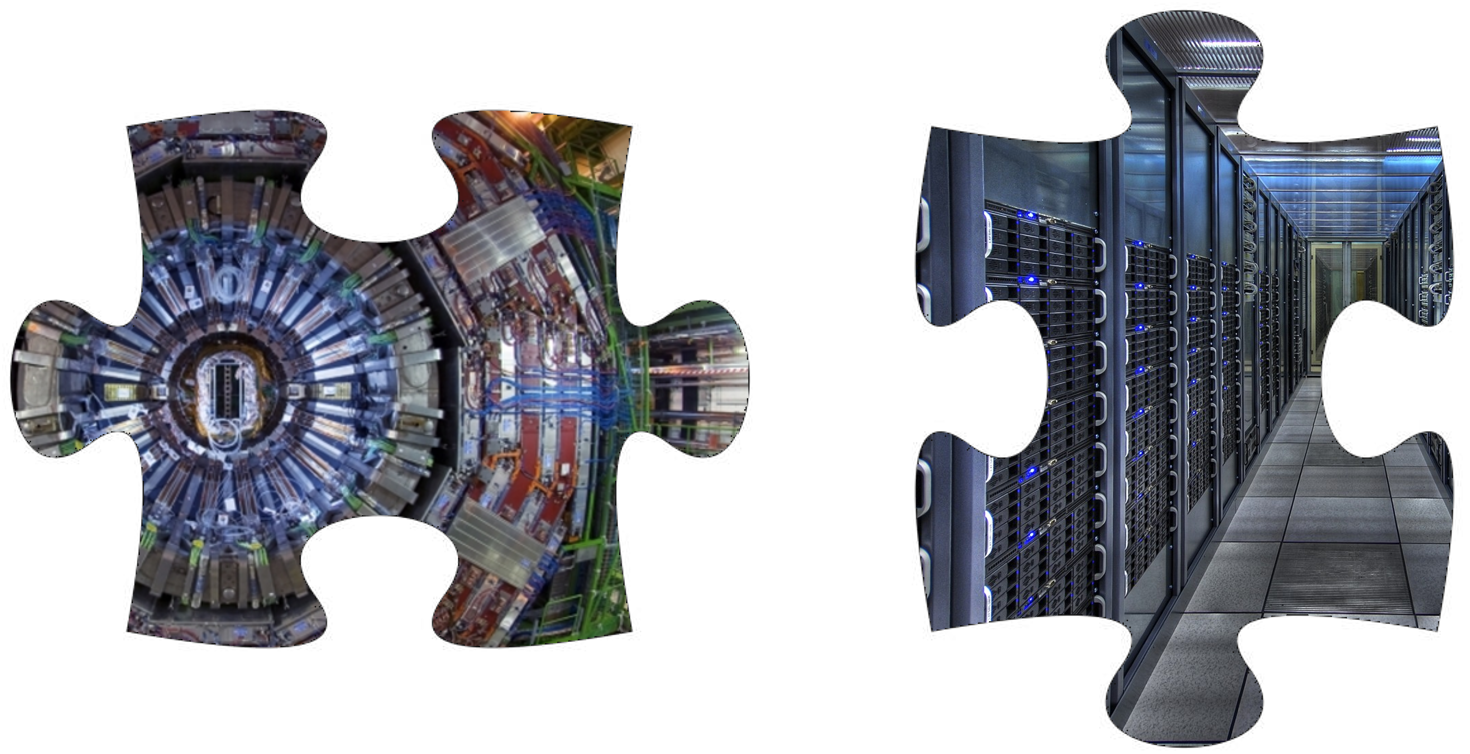 Tommaso Dorigo
First researcher @ INFN, Sezione di Padova
Guest Professor @ Luleå Techniska Universitet
President @ Universal Scientific Education and Research Network
Coordinator @ MODE Collaboration
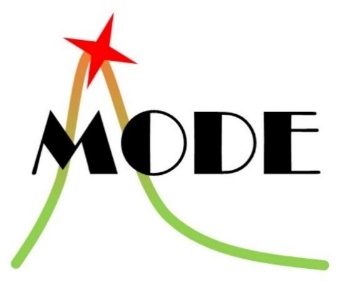 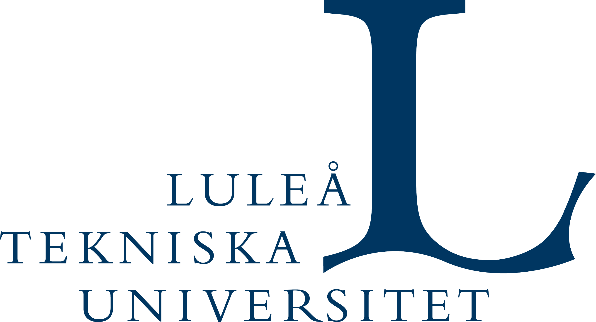 1989
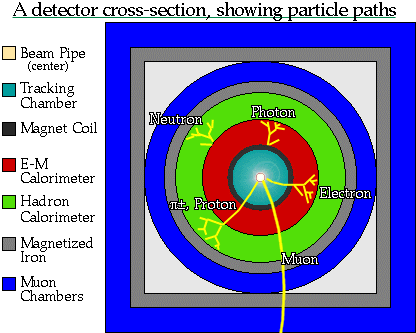 We Are Successful Detector Builders…
In the past 60+ years our community established robust design paradigms, while pushing technologies to their bleeding edge

Some of those deeply ingrained paradigms are not necessarily as motivated today as they once were
	- track first, destroy later (dichotomic!)
	- redundancy (the opposite of optimality!)
	- symmetric layouts (but the relevant physics is not!)
The design space of the biggest projects has grown to  transcend our understanding – we cannot think in 105 dimensions 

Our demands (luminosity, resolution) are also on the rise, as is the size of the viable technological solutions space (e.g. 3D printing)
2010
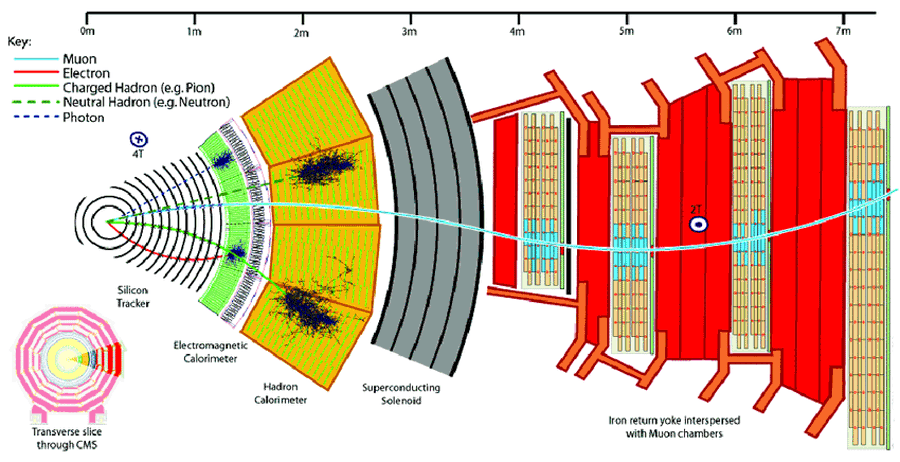 ?
2050?
T. Dorigo, GR.1 Padova 25/10/24
1989
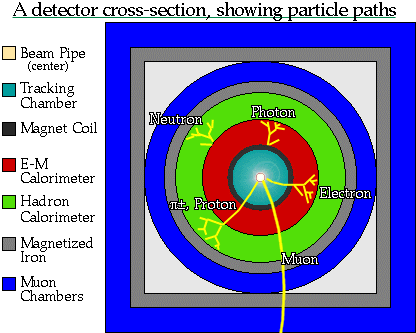 We Are Successful Detector Builders…
In the past 60+ years our community established robust design paradigms, while pushing technologies to their bleeding edge

Some of those deeply ingrained paradigms are not necessarily as motivated today as they once were
	- track first, destroy later
	- redundancy 
	- symmetric layouts 
The design space of the biggest projects has grown to  transcend our understanding – we cannot think in 104 dimensions 

Our demands (luminosity, resolution) are also on the rise, as is the size of the viable technological solutions space (e.g. 3D printing)
2010
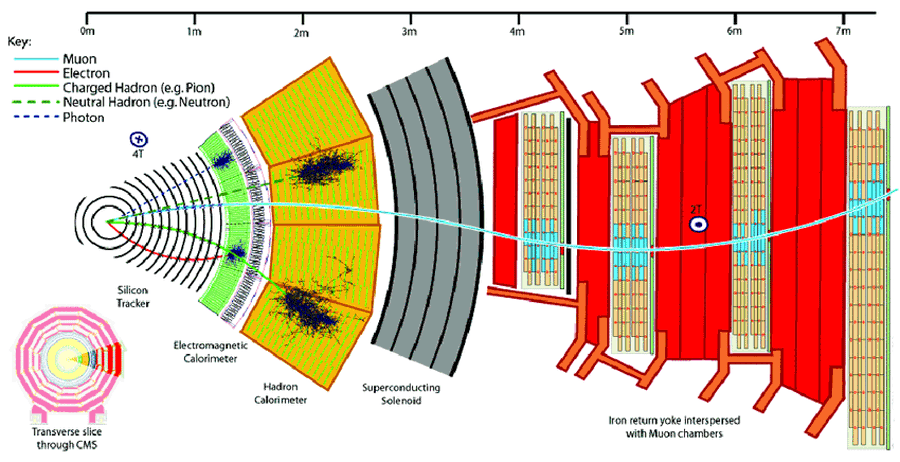 2050?
DO’H!
Who’re you gonna call?
Research Directions in Fundamental Science
Explore higher energy / higher intensity frontier, ensuring we do not miss new physics
Explore the universe with multiple messengers, seeking answers to cosmology riddles
Study matter at extreme densities
Understand neutrinos
Formulate new theories of Nature
Improve calculational tools and prediction power of our theories
Extract sufficient statistics from high-D data 
Ensure complete control of uncertainties and type-1 error rates 



The above are mostly data analysis tasks. The next customer in line is detector design

In market-driven human activities, co-design of hardware and software is already happening. 
Our challenge is to start to do it systematically. If we do not do it, we miss an opportunity, and risk a strong misalignment
Nowadays we are doing all of this and more with deep learning!
T. Dorigo, GR.1 Padova 25/10/24
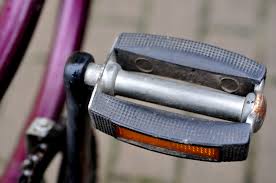 What is Co-Design, Really?
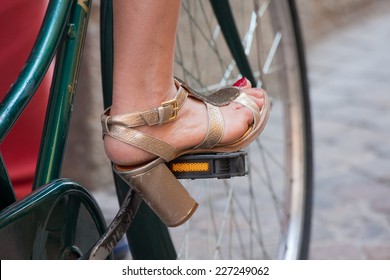 Realizing that the achievement of a goal may require to tailor each part of a system to all others: synergy

Enabling the simultaneous optimization of all parts, to maximize a global utility in a high-dimensional design space: holistic optimization

Bringing together diverse components, technologies, or expertise to create a unified and cohesive system, ensuring seamless interoperability and coordination: integration
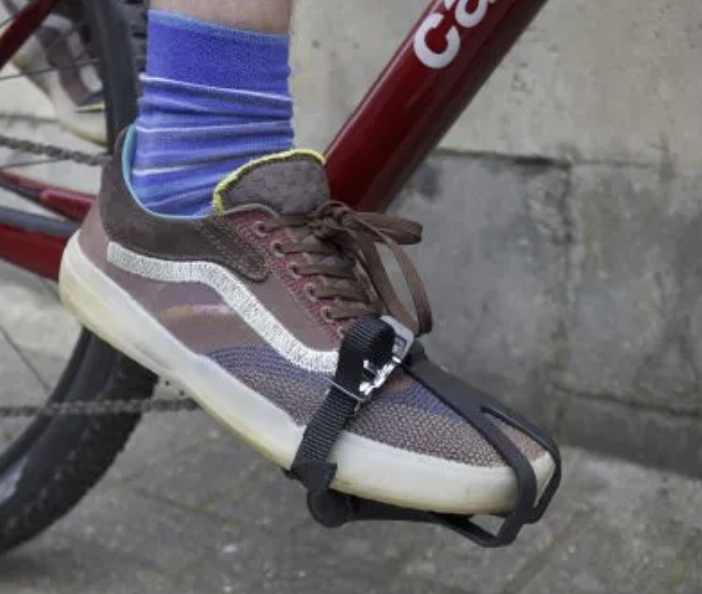 T. Dorigo, GR.1 Padova 25/10/24
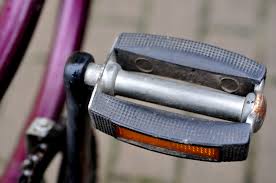 What is Co-Design, Really?
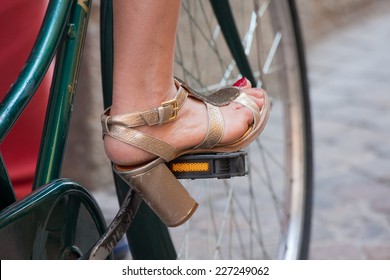 Realizing that the achievement of a goal may require to tailor each part of a system to all others: synergy

Enabling the simultaneous optimization of all parts, to maximize a global utility in a high-dimensional design space: holistic optimization

Bringing together diverse components, technologies, or expertise to create a unified and cohesive system, ensuring seamless interoperability and coordination: integration
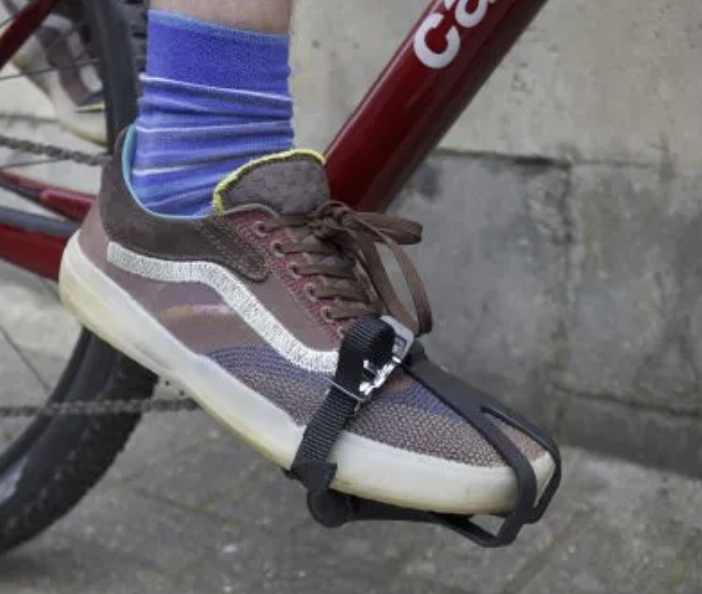 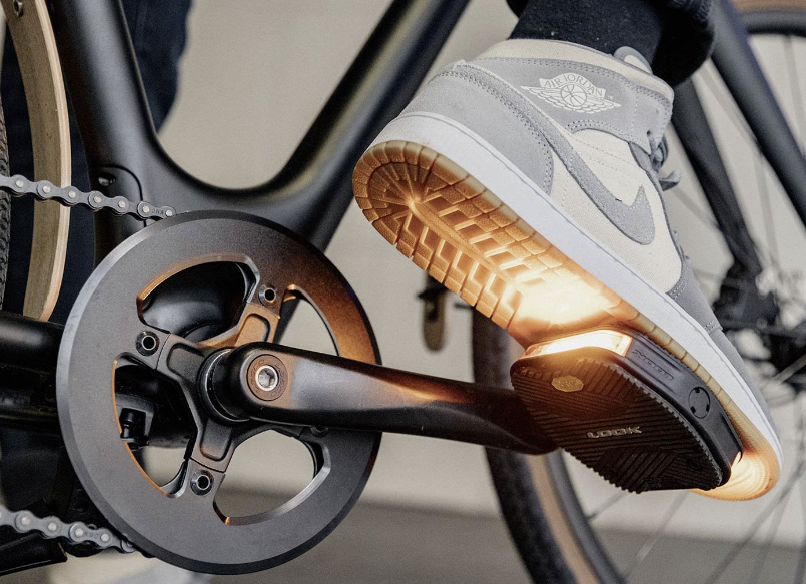 T. Dorigo, GR.1 Padova 25/10/24
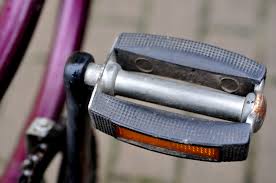 What is Co-Design, Really?
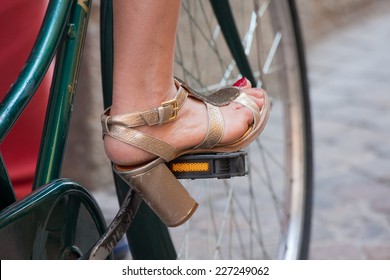 Realizing that the achievement of a goal may require to tailor each part of a system to all others: synergy

Enabling the simultaneous optimization of all parts, to maximize a global utility in a high-dimensional design space: holistic optimization

Bringing together diverse components, technologies, or expertise to create a unified and cohesive system, ensuring seamless interoperability and coordination: integration
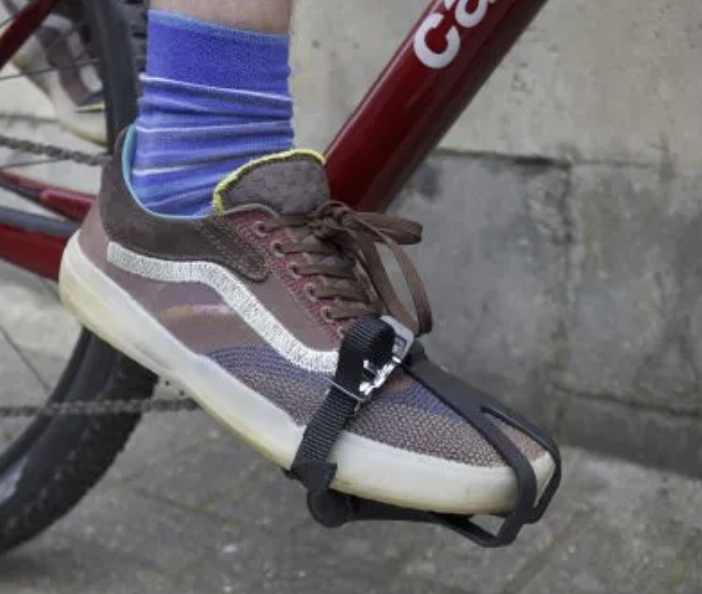 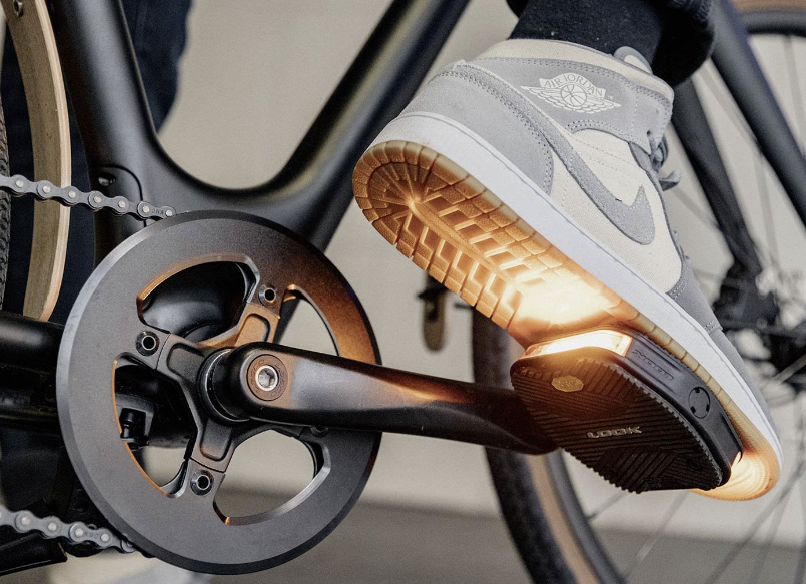 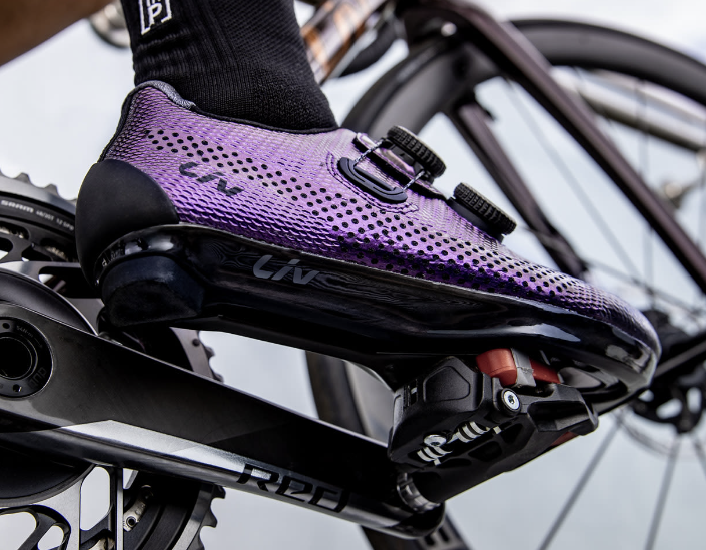 T. Dorigo, GR.1 Padova 25/10/24
One Example of Geometry Optimization: MUonE
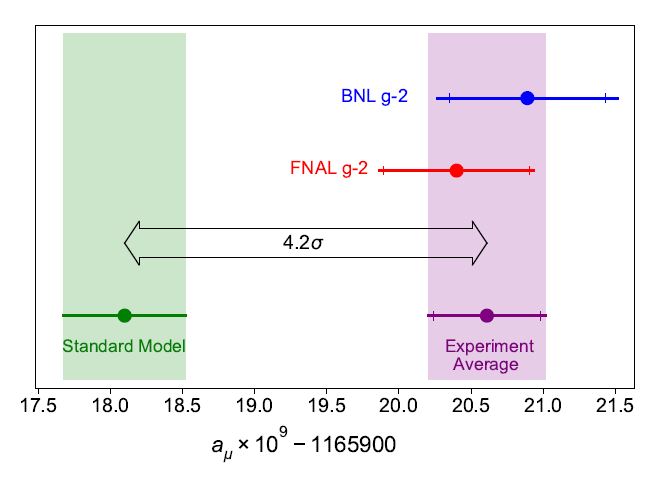 MUonE aims to determine with high precision the probability of elastic muon-electron scattering, as this number may reduce the theory systematics of the g-2 muon anomaly

The experiment must be sensitive to the rate of interactions as a function of momentum transfer, with 10-4 precision
Above: a long-standing anomaly in the Standard Model, the muon g-2 value 
Below: a muon-photon interaction, 
with a hadronic quantum loop
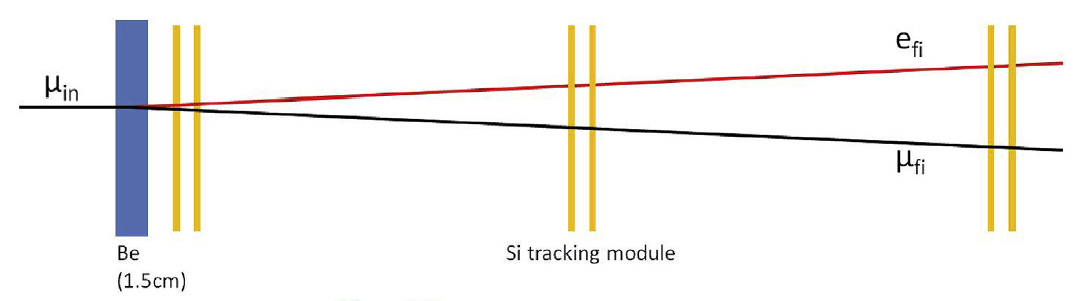 Beam
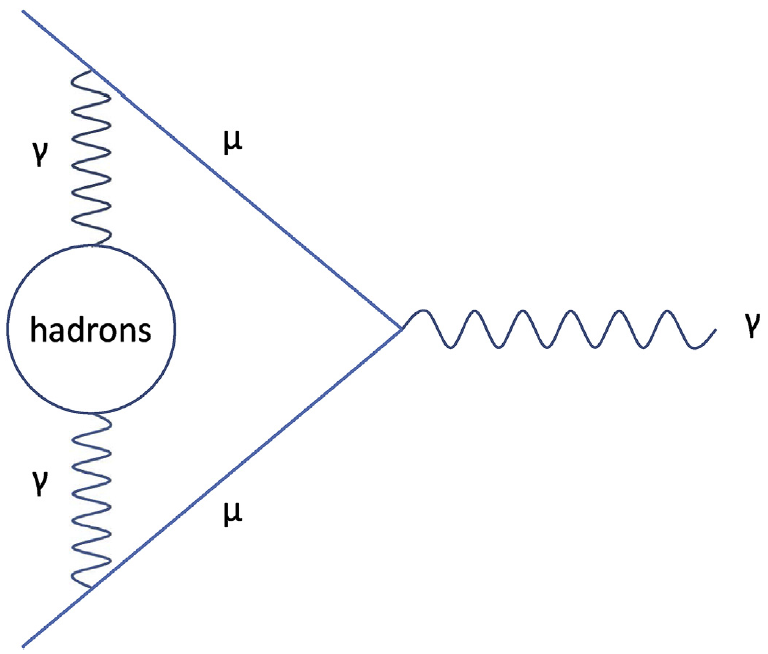 Above: layout of one of 40 1m-long MUonE stations, as per original design proposal
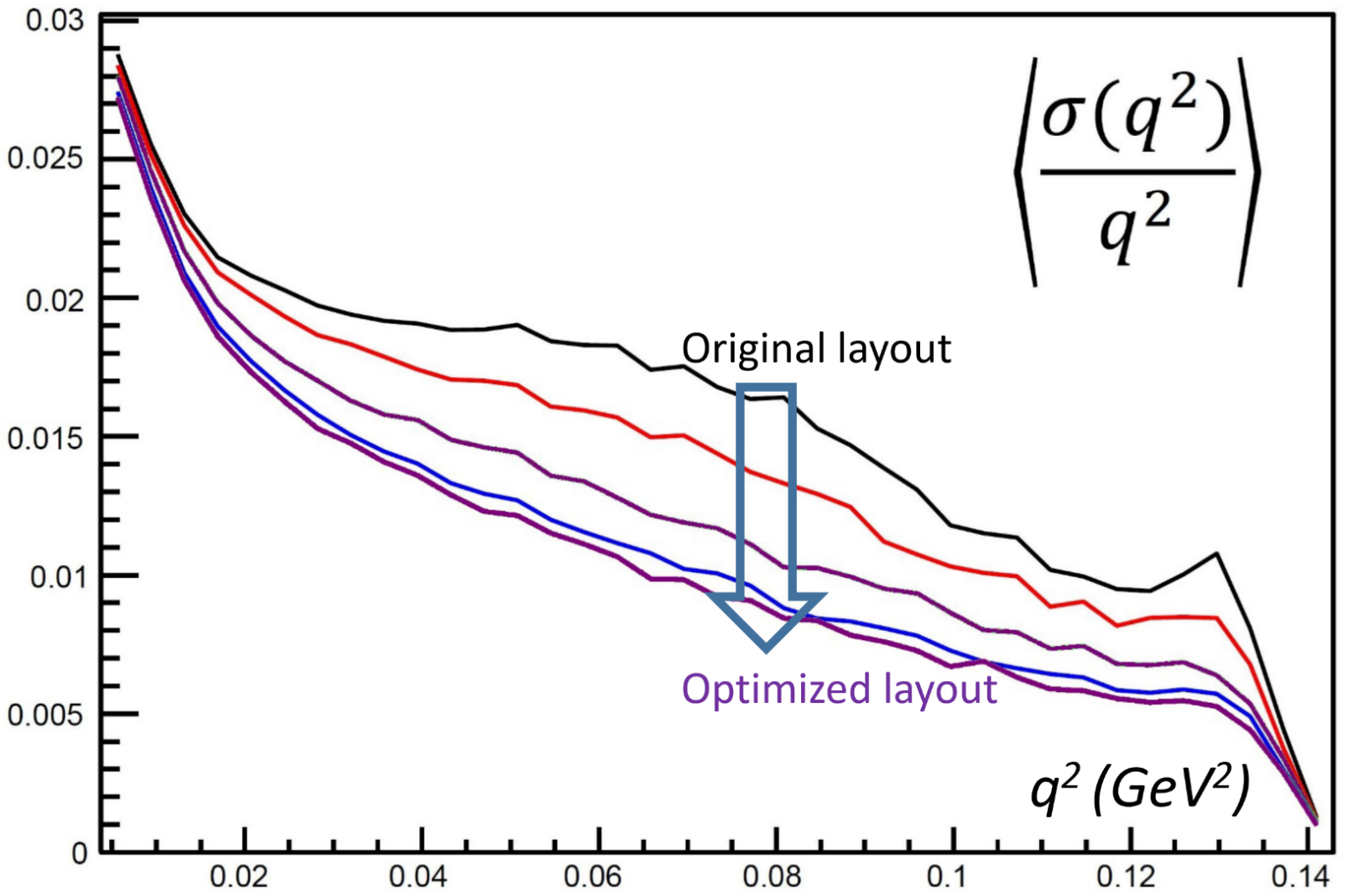 Relevant figure of merit: relative resolution on momentum transfer q2
MUonE Optimization
The original design of the MUonE stations was good, but it failed to exploit the constraining potential of the 3-particle vertex and the strong dependence on geometry of q2 resolution (the relevant metric)

A factor of two (!) gain was achieved by discrete optimization scans
Region sensitive to hadronic loop
contributions
Above: relative resolution in event q2 for different configurations (the higher, black line is the original proposal by the MUonE coll.)
T. Dorigo, Geometry Optimization of a Muon-Electron Scattering Experiment,
Physics Open 4 (2020) 100022.
T. Dorigo, GR.1 Padova 25/10/24
How to Scale?
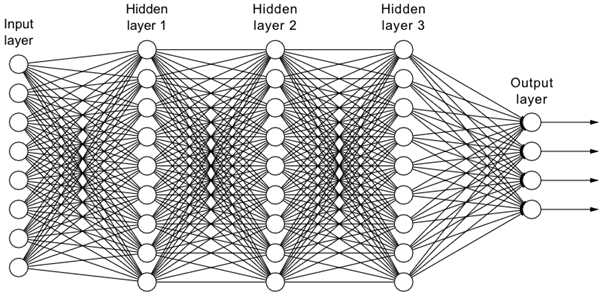 The MUonE optimization was «easy», because there are 3 particles involved and only few Be and Si layers... O(20) free parameters  Discrete optimization scans were sufficient there.

How to scale to more complex cases?

Use deep learning technologies: 
back-propagate the gradient of the utility function to design parameters, update them to improve the utility
Above: a fully connected Neural Network

Below: an optimization can be achieved by “backpropagation”, i.e. exploiting the chain rule of differential calculus, modifying parameters following the gradient of the loss function
Above: relative resolution in event q2 for different configurations (the higher, black line is the original proposal by the MUonE coll.)
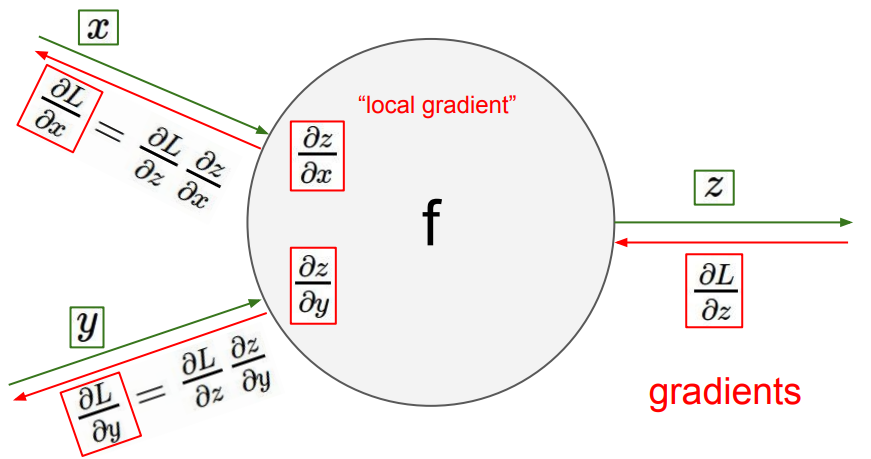 T. Dorigo, GR.1 Padova 25/10/24
Scale of Optimization Problems in Physics and Elsewhere
T. Dorigo, GR.1 Padova 25/10/24
Scale of Optimization Problems in Physics and Elsewhere
T. Dorigo, GR.1 Padova 25/10/24
A Walk in the Jungle…
- We need new competences
The detector experts community is largely not enthused by AI
Some parts of the design decisions cannot, and will never, be automated

 Engage computer scientists in our problems
 Start easy, prove new technology by targeting low-hanging fruits
 Pursue “human in the middle” approach
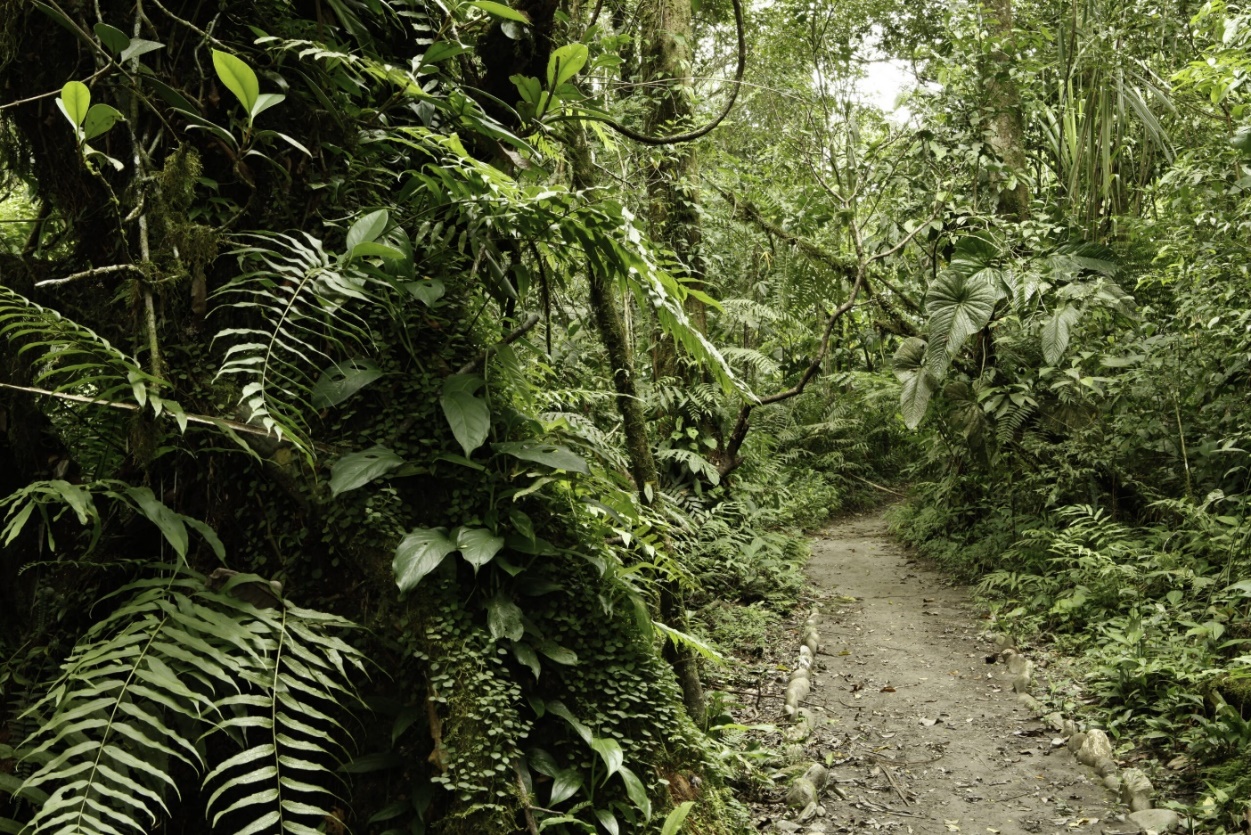 T. Dorigo, GR.1 Padova 25/10/24
One Medium-Scale Example: SWGO Layout Optimization
Below: the Southern Wide-field Gamma Observatory will
Observe high-energy gamma rays with an array of water 
Cherenkov tanks at high altitude in South America
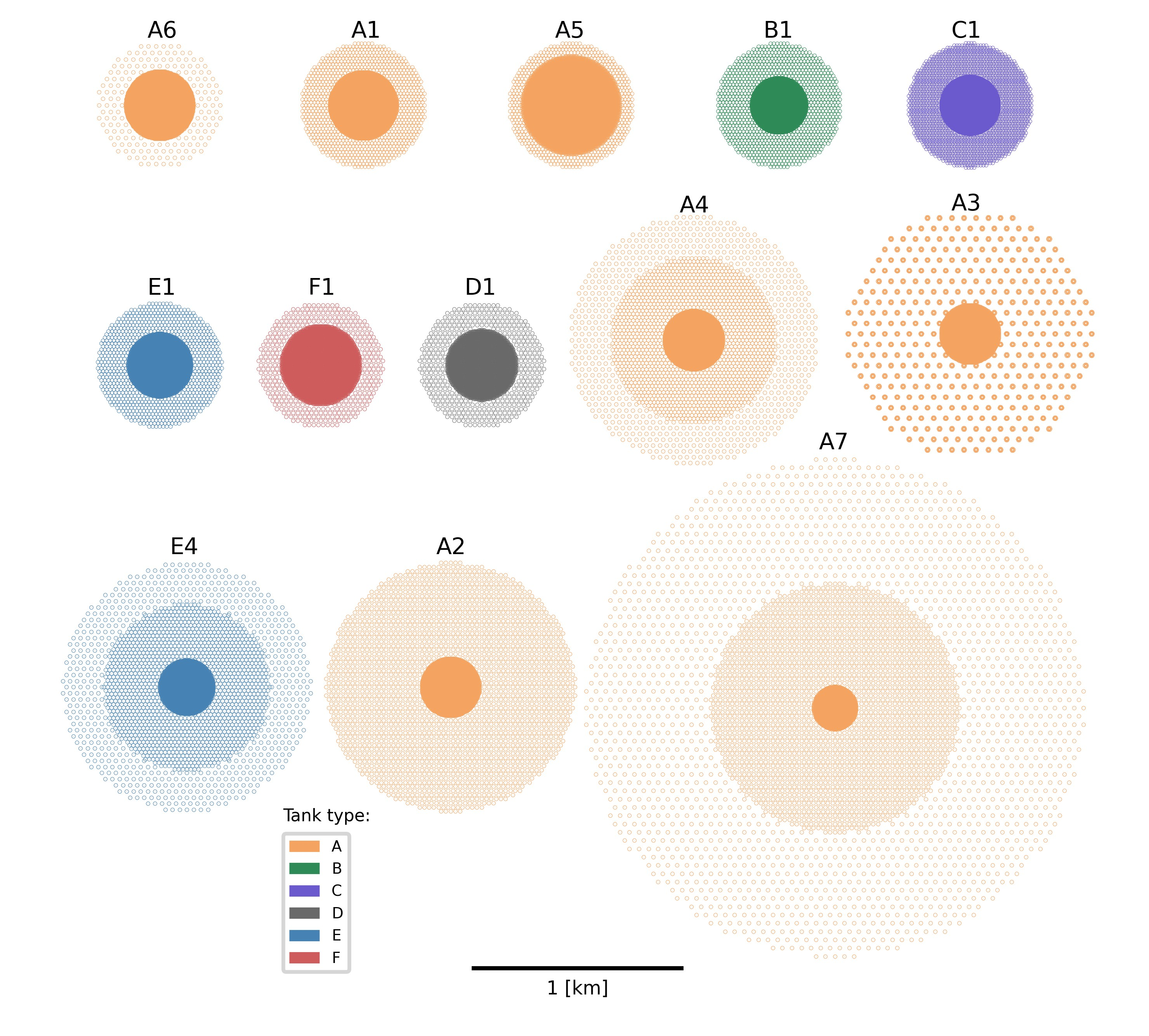 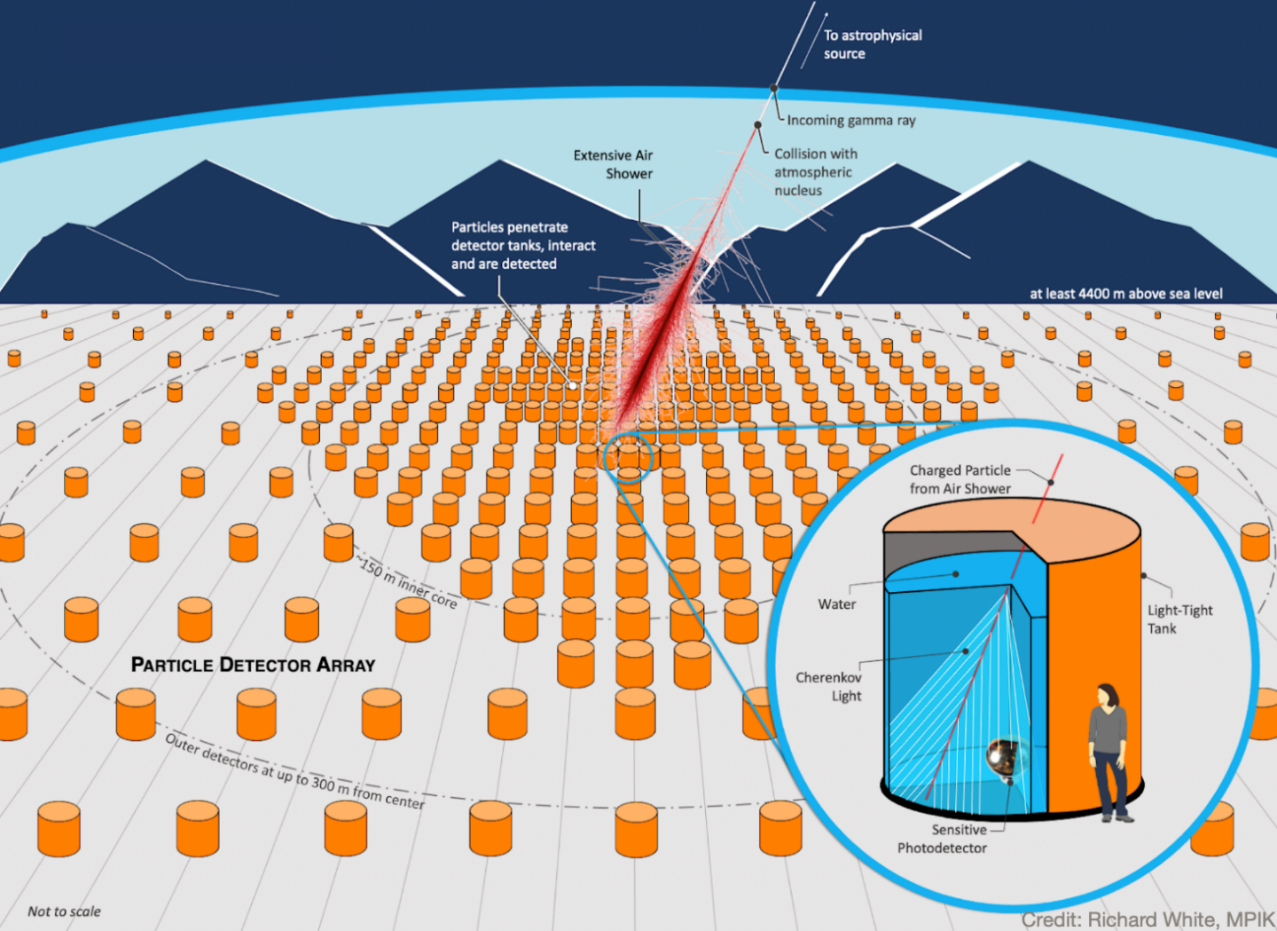 Above: 13 possible layouts of O(6000) detector
tanks considered by the SWGO collaboration
A Fully Differentiable Pipeline
In a nutshell, you:
evaluate a design, 
change it in the direction suggested by the gradient of the utility, 
repeat.
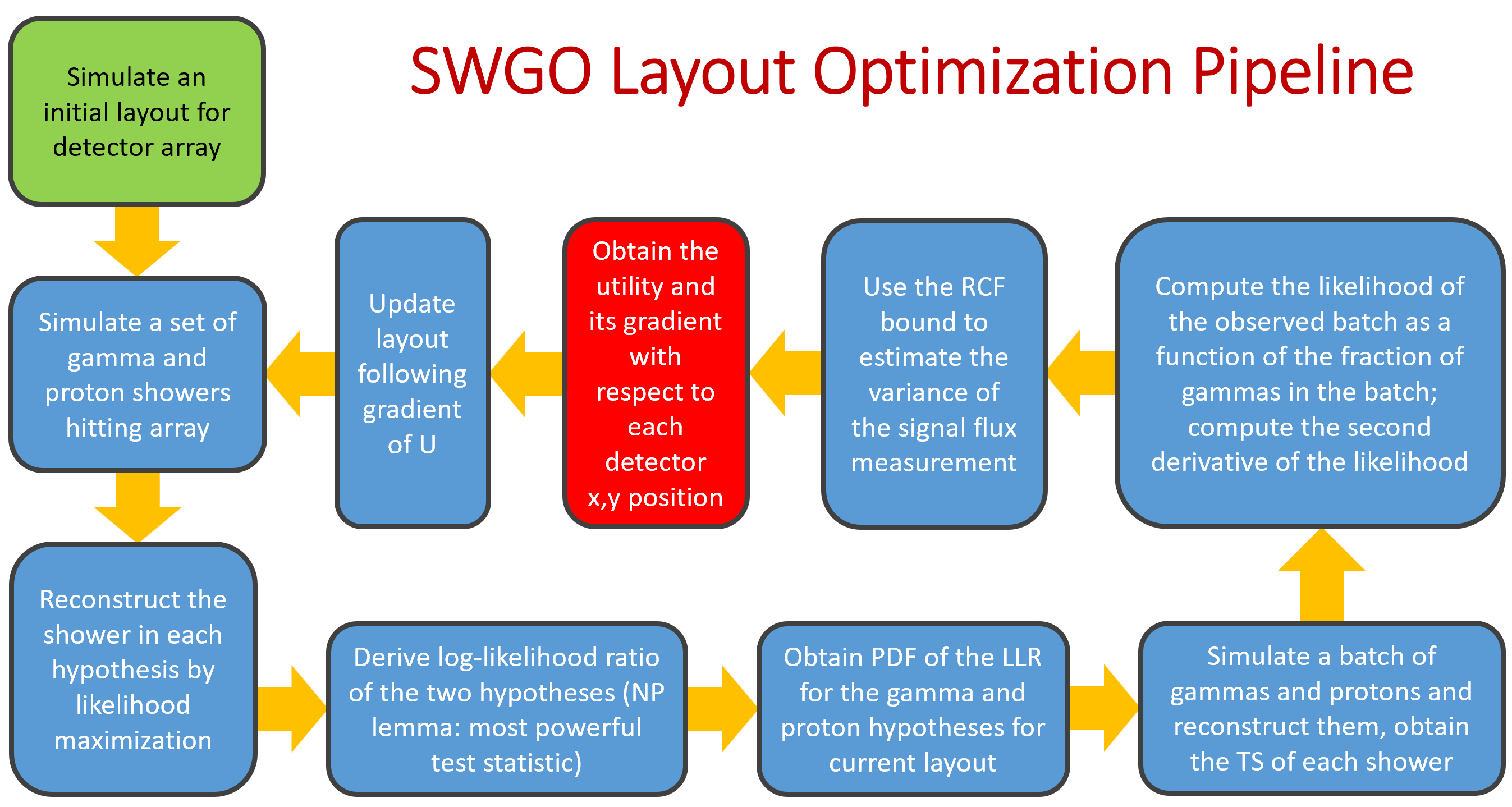 In case you wondered: no, you cannot do it with Geant4.
Example Optimization Run
T. Dorigo et al., End-to-end optimization of the layout 
of a Gamma-Ray Observatory, arXiv:2310.01857
Total utility vs epoch              XY positions of tanks        Radial distr. of tanks              Utility components        Log(pointing resolution)
                                                                                             Red: initial, blue:current                                                   Red: initial, blue: current
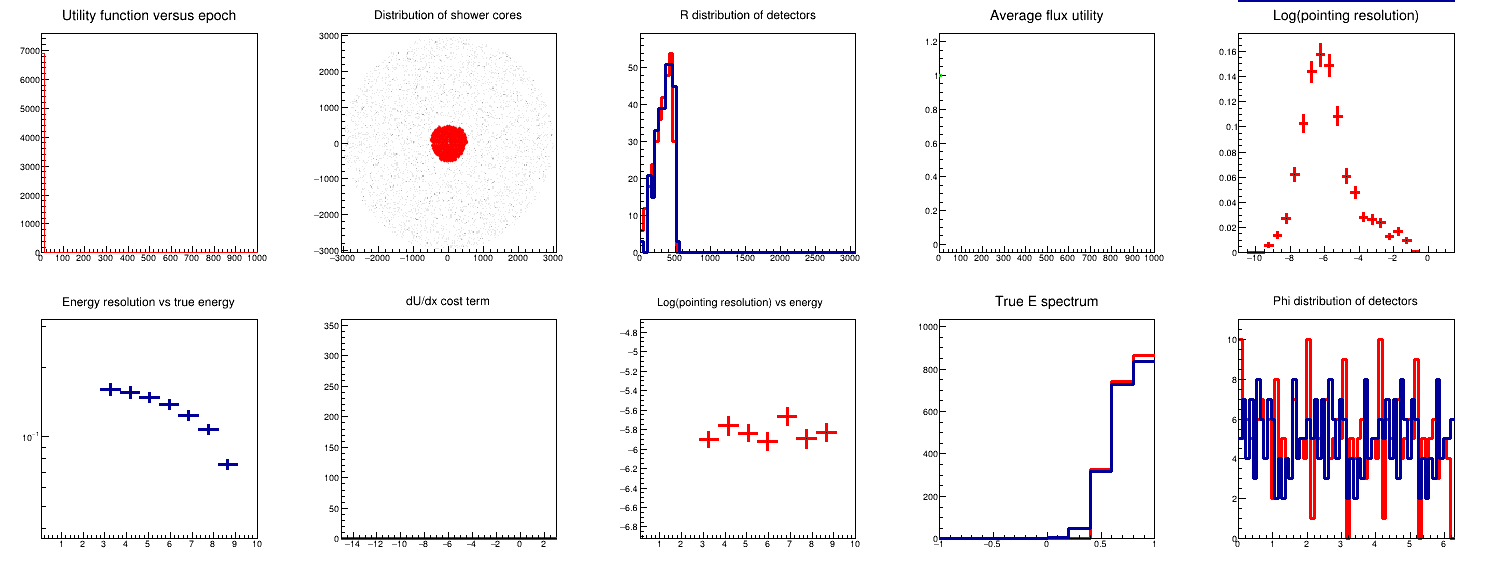 Rel. E resol. vs E			 	Log(pointing res.) vs E   	Log(E) of showers 	      Azimuthal distribution 
Red: initial, blue: current			Red:initial, blue: current
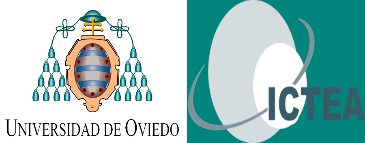 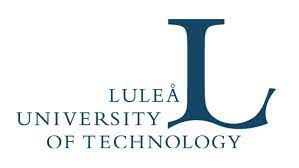 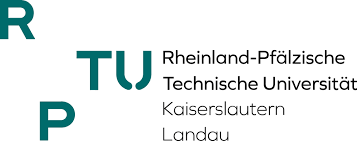 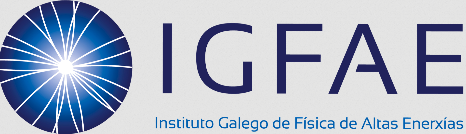 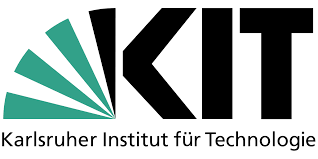 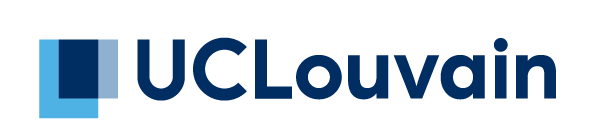 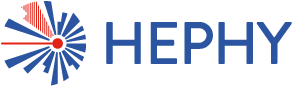 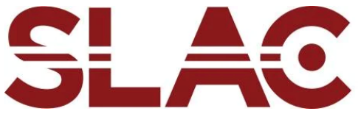 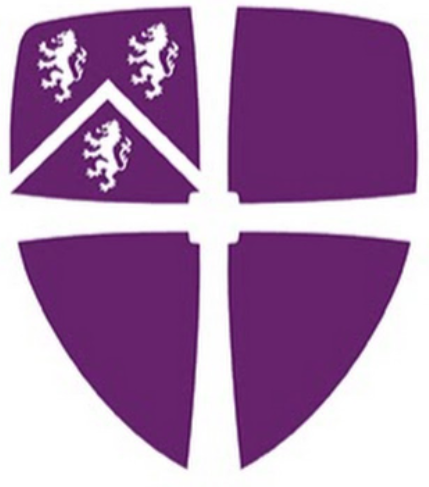 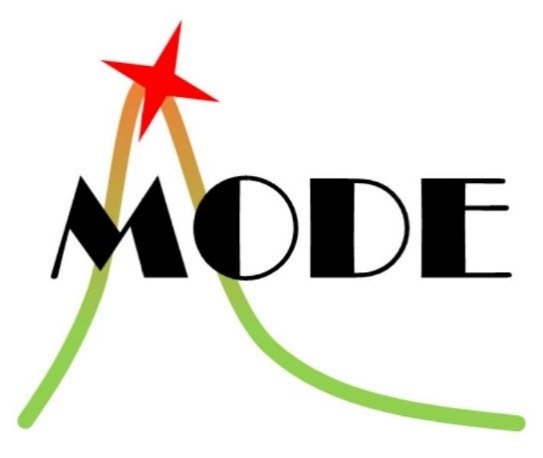 Machine-Learning Optimized Design of Experiments
MODE Collaboration 
https://mode-collaboration.github.io
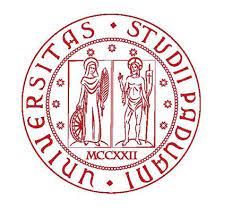 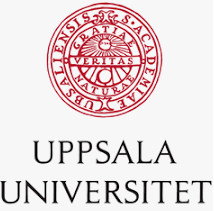 M. Aehle17, A. G. Baydin5, A. Belias10, A. Boldyrev4, K. Cranmer8, P. de Castro Manzano1, Z. Daher2, C. Delaere2, D. Derkach4, J. Donini3,26, T. Dorigo1,14,21,26, P.  Elmer18, F. Fanzago1, S. Gami27, N.R. Gauger17, A. Giammanco2,26, C. Glaser11, L. Heinrich12, R. Keidel17, J. Kieseler22, C. Krause28, L. Kusch17, M. Lagrange2, M. Lamparth12, A. Lee25, M. Liwicki21, G. Louppe6, L. Layer1, L. Masserano25, F. Nardi3,14, P. Martinez Ruiz del Arbol9, F. Ratnikov4, R. Roussel20, T. Samui24, F. Sandin21, P. Stowell15, G. Strong1, M. Tosi1,14, A. Ustyuzhanin4, S. Vallecorsa7, X.C. Vidal23, P. Vischia13,26, G. Watts19, H. Zaraket16
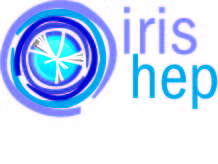 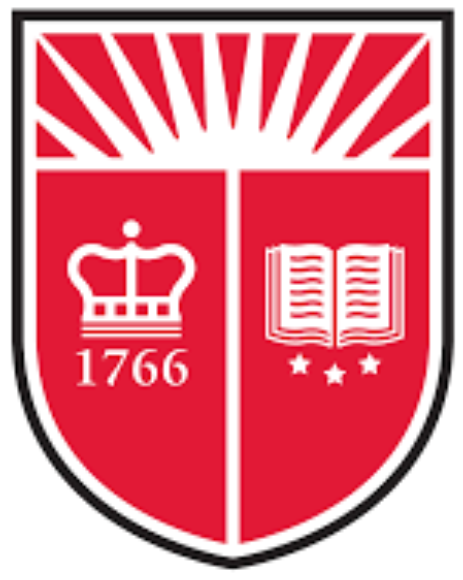 Sponsored by
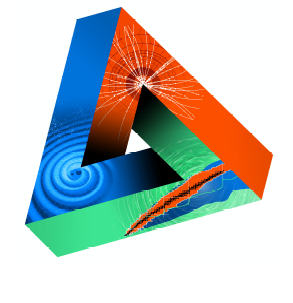 1 INFN, Italy
2 Université Catholique de Louvain, Belgium
3 Université Clermont Auvergne, France
4 Laboratory for big data analysis of the HSE, Russia 
5 University of Oxford, UK
6 Université de Liege, Belgium
7 CERN, Switzerland
8 New York University, USA
9 IFCA, Spain
10 GSI, Germany
11 Uppsala Universitet, Sweden
12 TU Munchen, Germany
13 Universidad de Oviedo and ICTEA, Spain
14 Università di Padova, Italy
15 Durham University, UK
16 Lebanese University, Lebanon
17 Kaiserslautern-Landau University, Germany
18 Princeton University, USA
19 University of Washington, USA
20 SLAC, USA
21 Lulea University of Technology, Sweden
22 Karlsruhe Institute of Technology, Germany
23 Universidad de Santiago de Compostela, Spain
24 IISER Kolkata, India
25 Carnegie-Mellon University, USA
26 Universal Scientific Education and Research Network
27 NISER, India
28 HEPHY OeAW, Austria
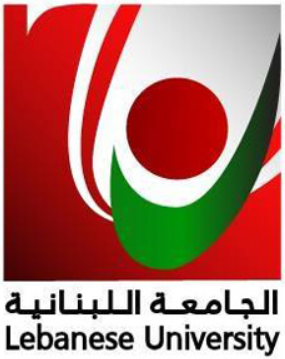 JENAS
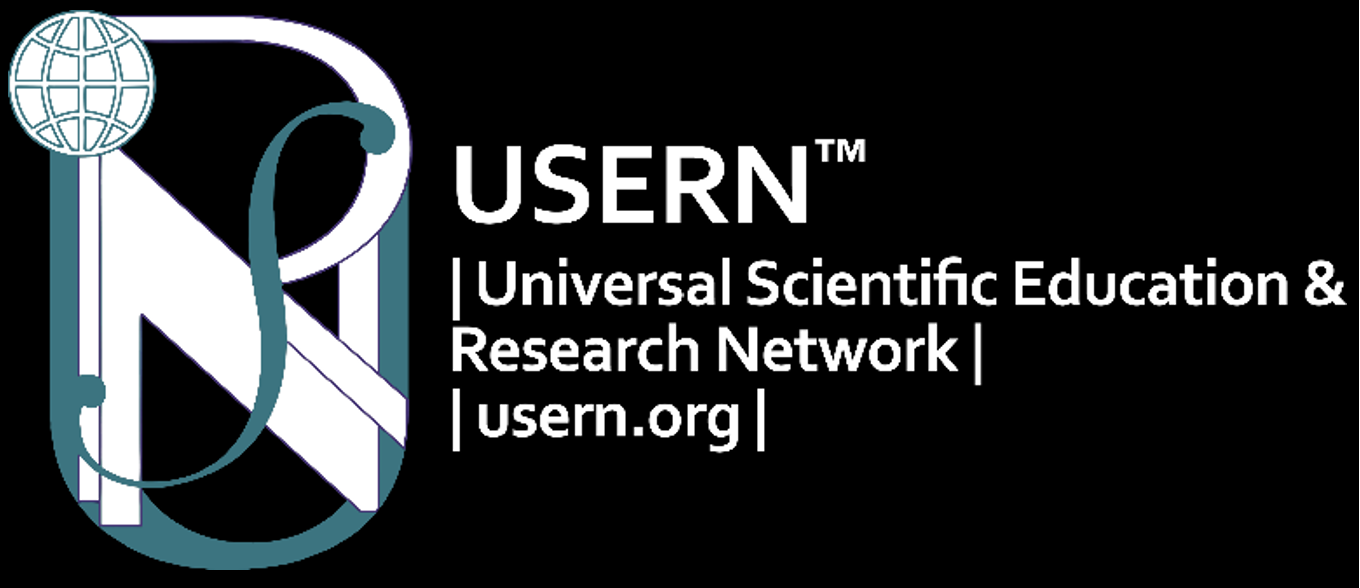 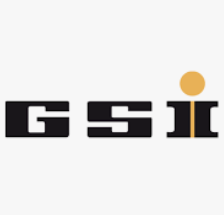 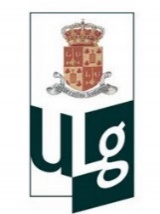 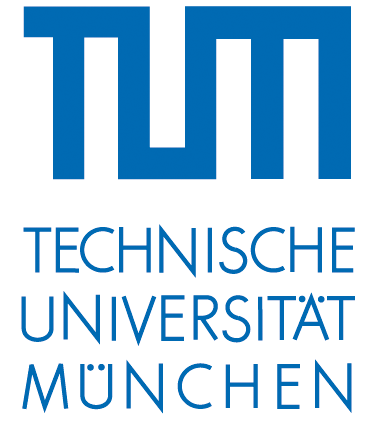 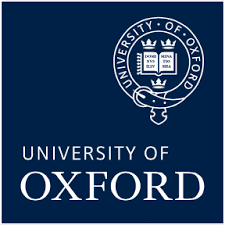 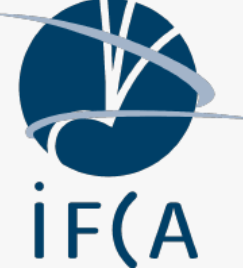 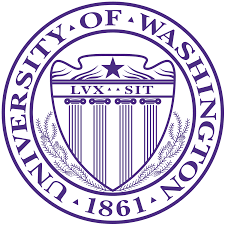 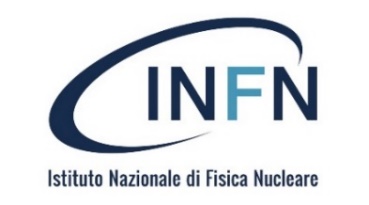 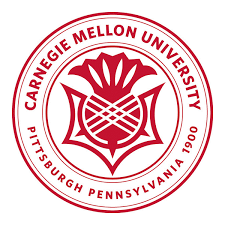 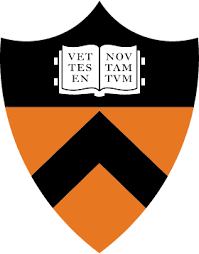 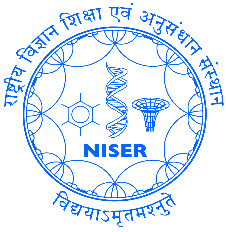 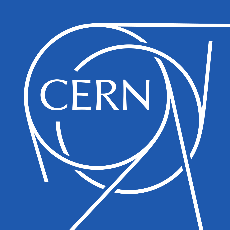 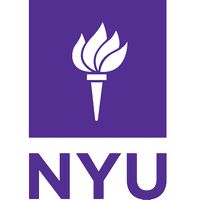 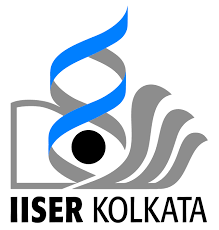 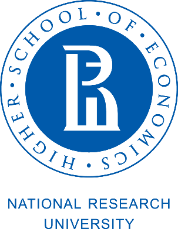 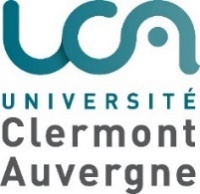 A Community is Growing
Some warm signals are coming from different sources:
ECFA, APPEC, NUPECC  JENAA expression of interest for MODE
EUCAIF conference (Amsterdam, Apr 30-May 3 2024, 300 participants) also supported by JENAA  WG2 (chairs Dorigo, Vischia) focuses on co-design with AI
In the US, IRIS-HEP has been sponsoring MODE research in the past 4 years 
DRD6 includes MODE co-design ideas in its WP
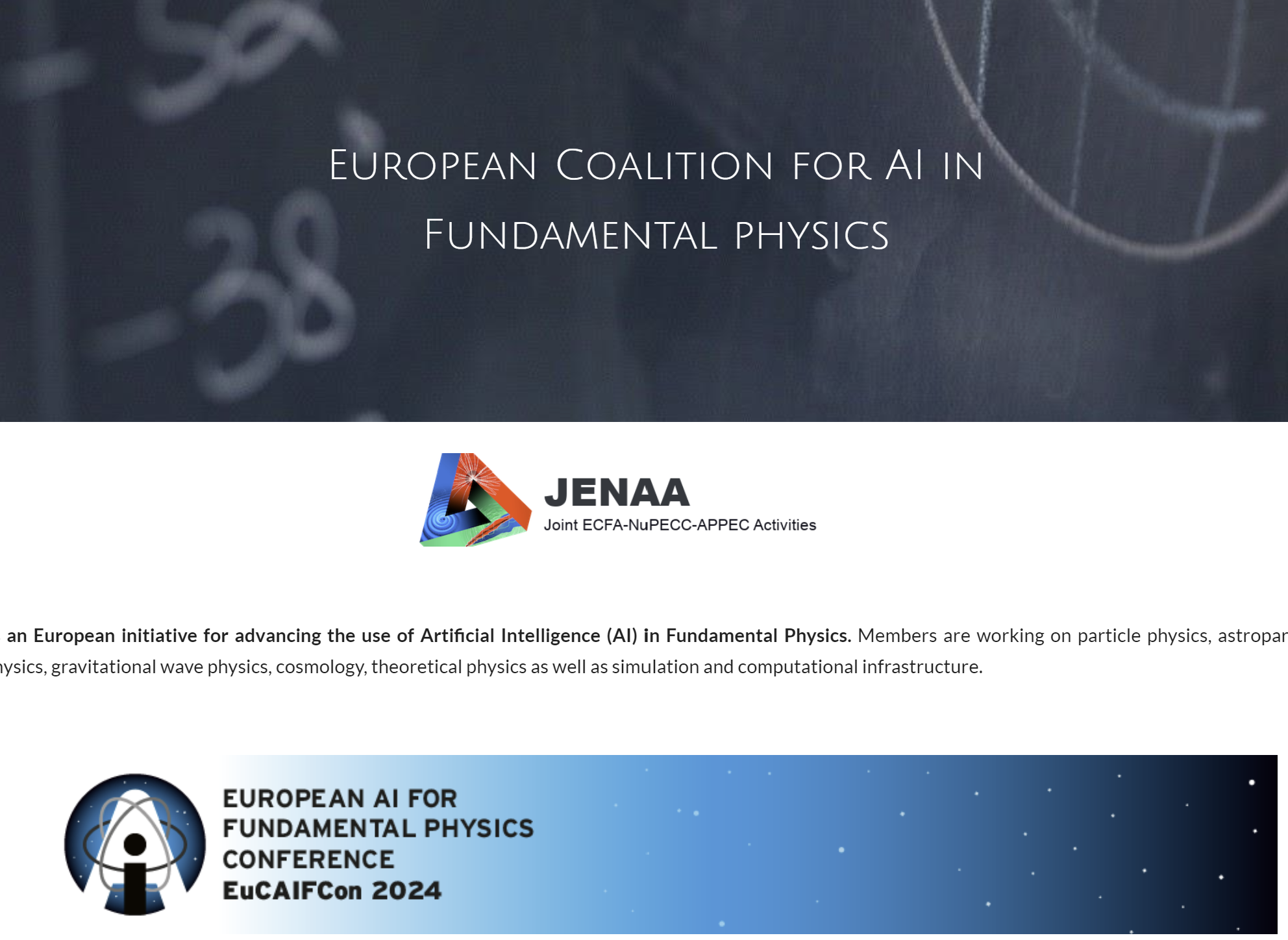 Recent work: Exploring the limits of Calorimetry
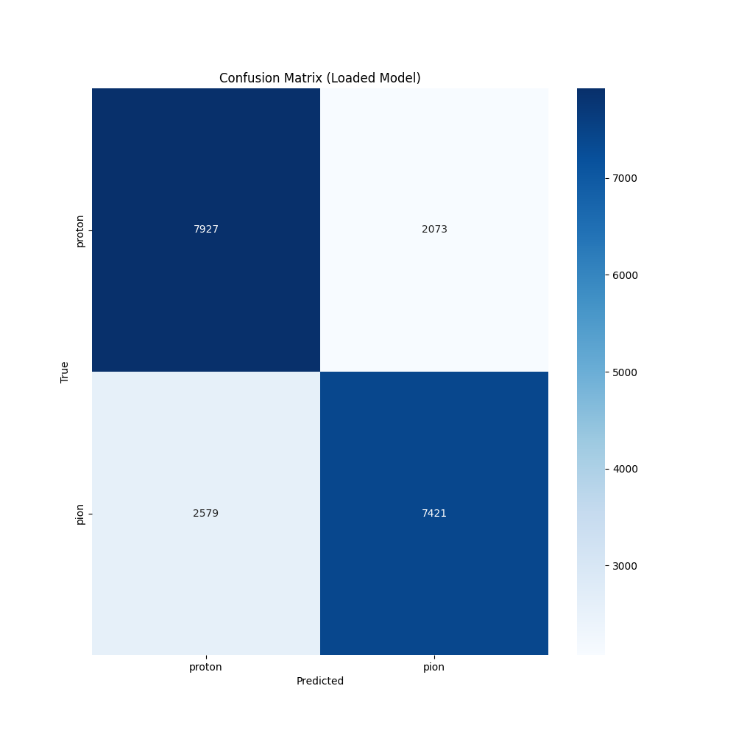 In connection with DRD6 activities, we are exploring the boundary of information extraction from granular calorimeters
1) Can we do particle ID in a highly-granular calorimeter? 
	- What is the largest cell size that 	retains that information?
2) Can we overcome granularity by having a neuromorphic readout and local processing using nanophotonics?
3) Can we hybridize a tracker and a calorimeter, learning the optimal layout with a diffusion model?

Work by A. de Vita, TD, E. Lupi, X.T. Nguyen, and others, in coll. with LTU, KIT, RPTU
T. Dorigo, GR.1 Padova 25/10/24
Recent work: Exploring the limits of Calorimetry
In connection with DRD6 activities, we are exploring the boundary of information extraction from granular calorimeters
1) Can we do particle ID in a highly-granular calorimeter? 
	- What is the largest cell size that 	retains that information?
2) Can we overcome granularity by having a neuromorphic readout and local processing using nanophotonics?
3) Can we hybridize a tracker and a calorimeter, learning the optimal layout with a diffusion model?

Work by A. de Vita, TD, E. Lupi, X.T. Nguyen, and others, in coll. with LTU, KIT, RPTU
Q
(1)
p/p
K/p
p/K
(2)
Δx
Δxcrit
T. Dorigo, GR.1 Padova 25/10/24
Recent work: Exploring the limits of Calorimetry
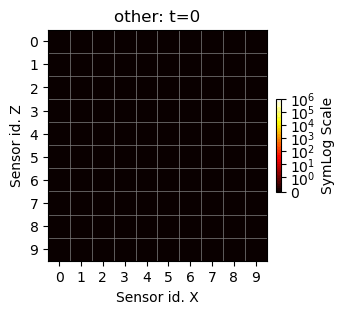 In connection with DRD6 activities, we are exploring the boundary of information extraction from granular calorimeters
1) Can we do particle ID in a highly-granular calorimeter? 
	- What is the largest cell size that 	retains that information?
2) Can we overcome granularity by having a neuromorphic readout and local processing using nanophotonics?
3) Can we hybridize a tracker and a calorimeter, learning the optimal layout with a diffusion model?

Work by A. de Vita, TD, E. Lupi, X.T. Nguyen, and others, in coll. with LTU, KIT, RPTU
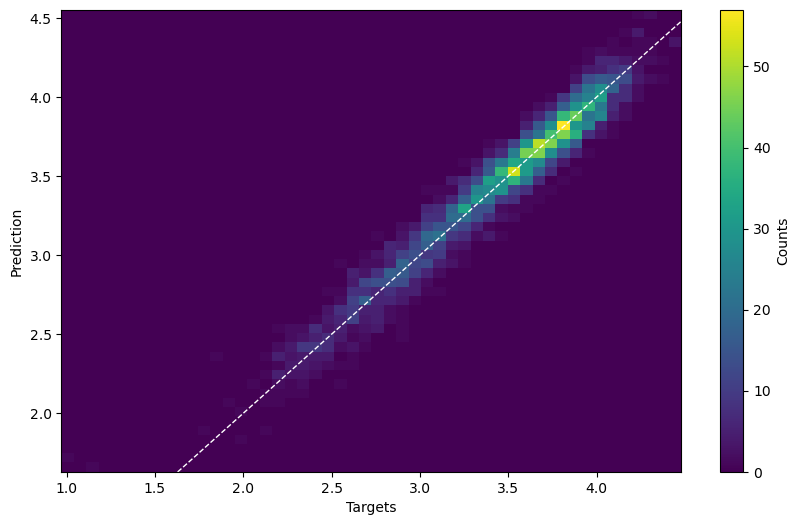 T. Dorigo, GR.1 Padova 25/10/24
Recent work: Exploring the limits of Calorimetry
In connection with DRD6 activities, we are exploring the boundary of information extraction from granular calorimeters
1) Can we do particle ID in a highly-granular calorimeter? 
	- What is the largest cell size that 	retains that information?
2) Can we overcome granularity by having a neuromorphic readout and local processing using nanophotonics?
3) Can we hybridize a tracker and a calorimeter, learning the optimal layout with a diffusion model?

Work by A. de Vita, TD, E. Lupi, X.T. Nguyen, and others, in coll. with LTU, KIT, RPTU
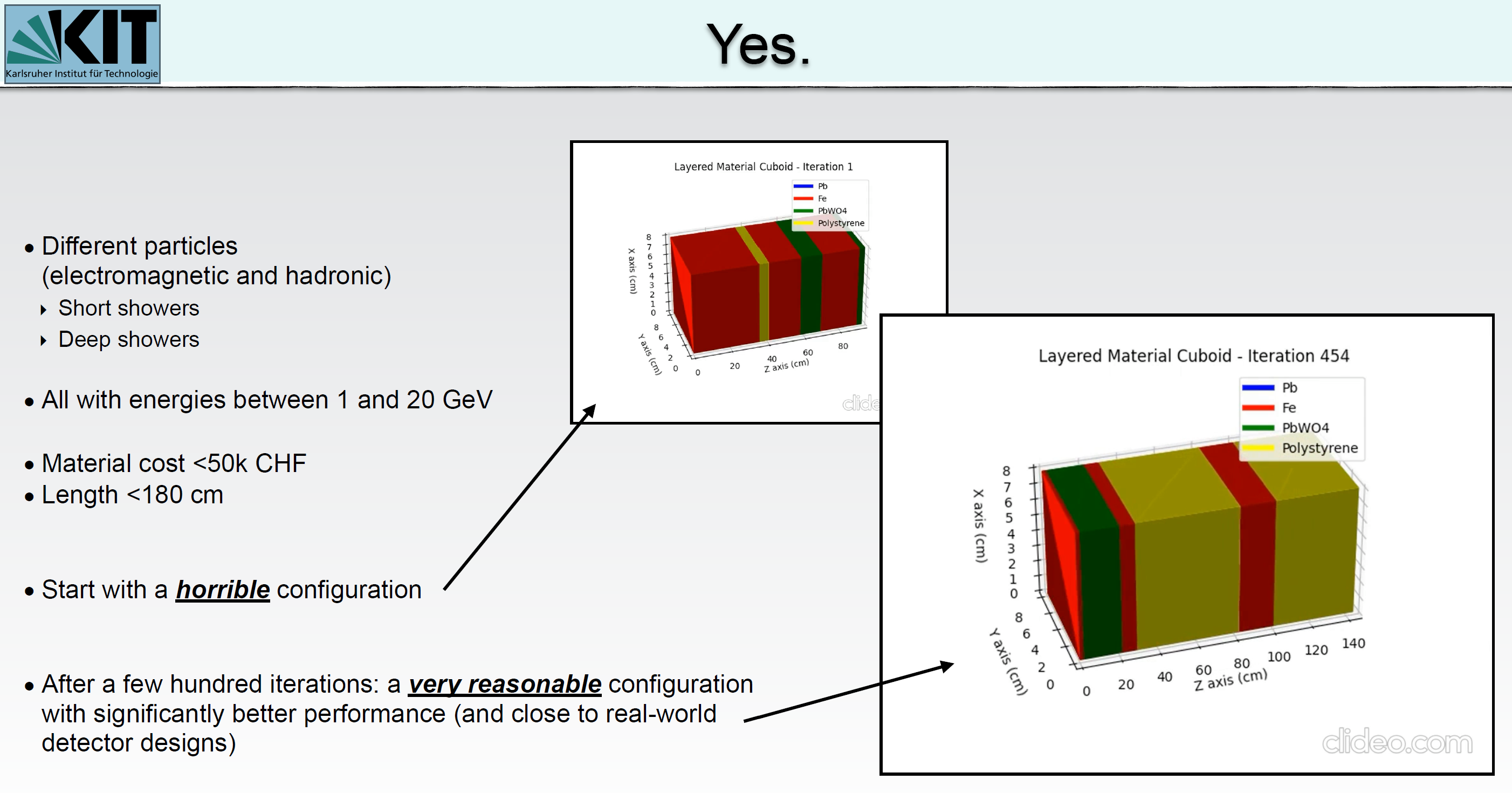 T. Dorigo, GR.1 Padova 25/10/24
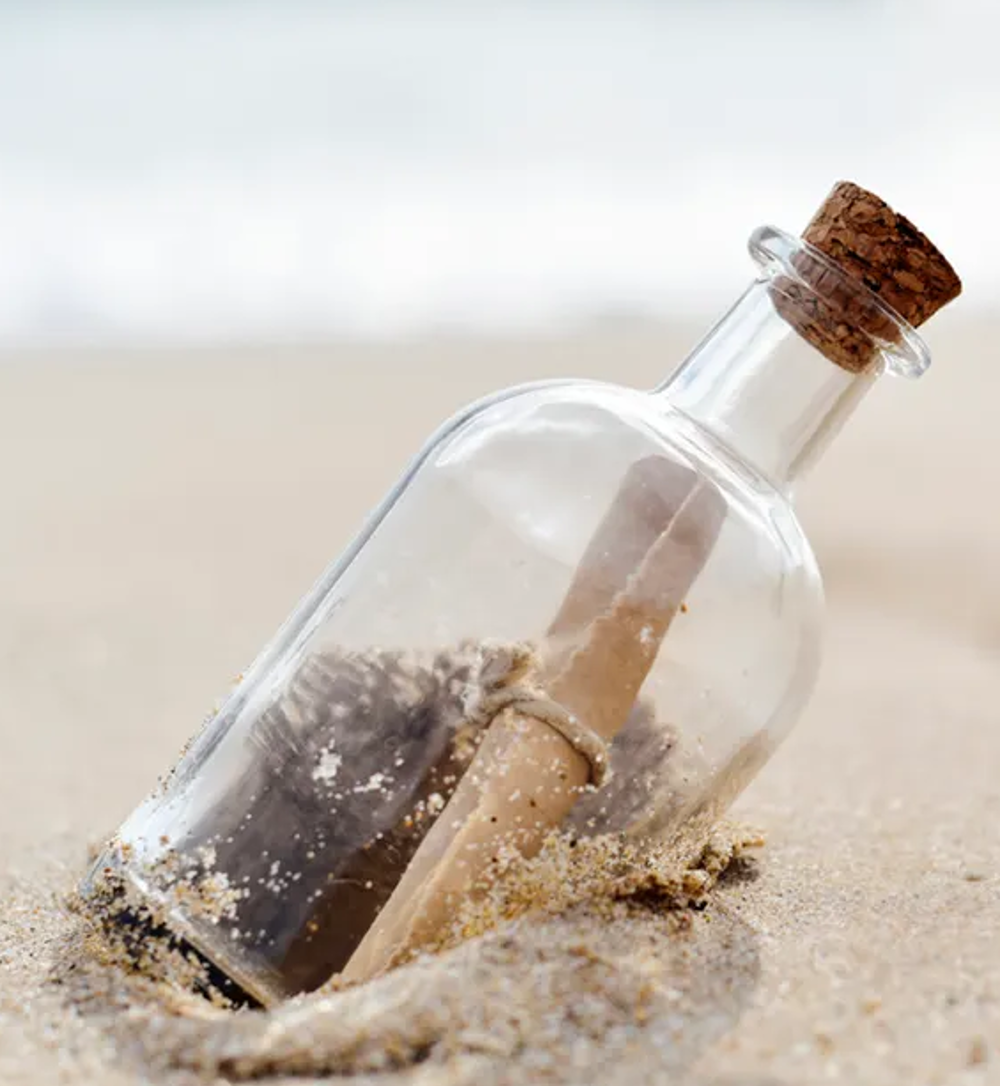 In Summary: A Message to ESPP
An AI revolution is impending on us. It will change everything.

The community should invest resources at all levels to 
Foster co-design studies
Facilitate collaboration with computer scientists
Push toward development of trustable differentiable Monte Carlos
Integrate AI in workflows of design strategies
Consider what information-extraction capabilities will be there in 20 years, and adapt detector design to them

INFN should support these activities, and push toward the incorporation of this new transforming technology in the design activities for new experiments
	It does not happen overnight – a strategic decision must be taken if we want to 	
	keep INFN at the forefront of detector R&D in the coming decades
T. Dorigo, GR.1 Padova 25/10/24
Thank you for your time!
T. Dorigo, GR.1 Padova 25/10/24
Backup
T. Dorigo, GR.1 Padova 25/10/24
A Generic End-to-end Optimization Pipeline
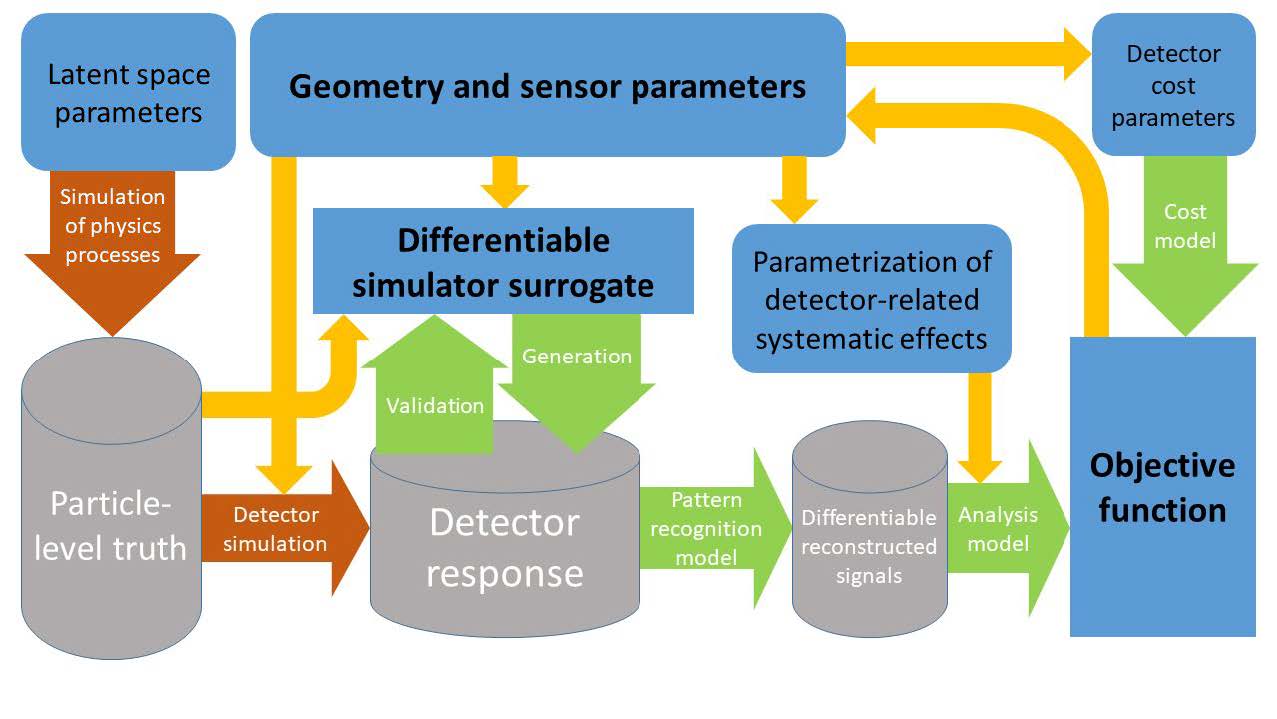 T. Dorigo, GR.1 Padova 25/10/24
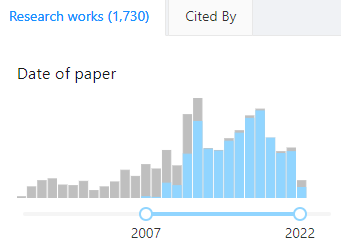 Optimal for What?
The reason why detectors are complex is not only that the studied physics is complex: Science is a demanding job. 
We want to study everything and do it better than previously
CMS has over 4000 members, who use the data for a LARGE number of different measurements and searches...

So, what does it mean for a detector to be optimal? 
What loss function do we aim to minimize? 
Does it make sense to speak of an experiment-wide utility function?

Concerning the last question: I will convince you that it does
Above: publication time of 1125 articles by the CMS collaboration (in blue). 
Below: a small fraction of the CMS members
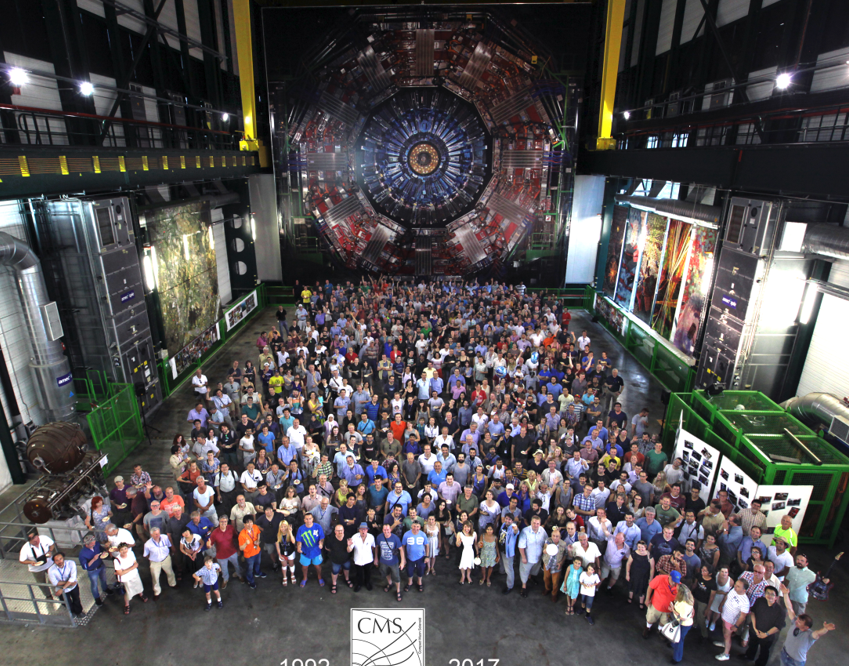 T. Dorigo, GR.1 Padova 25/10/24
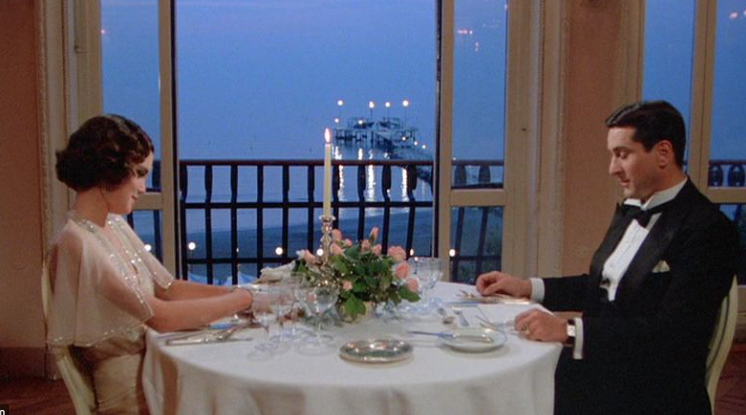 Recipe for a Perfect Dinner
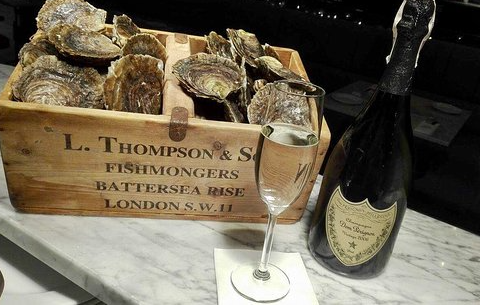 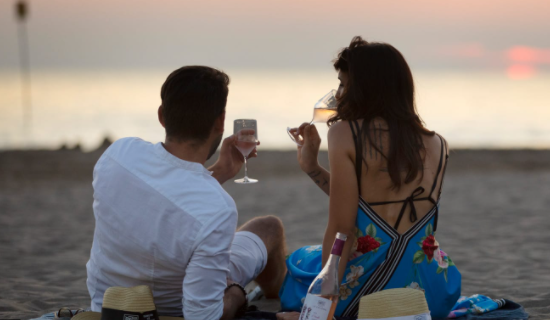 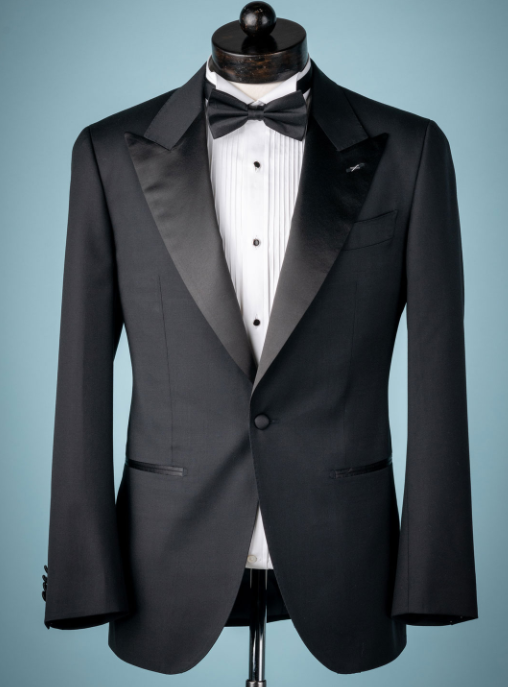 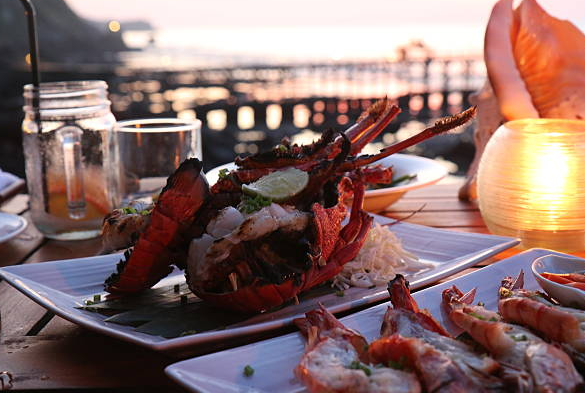 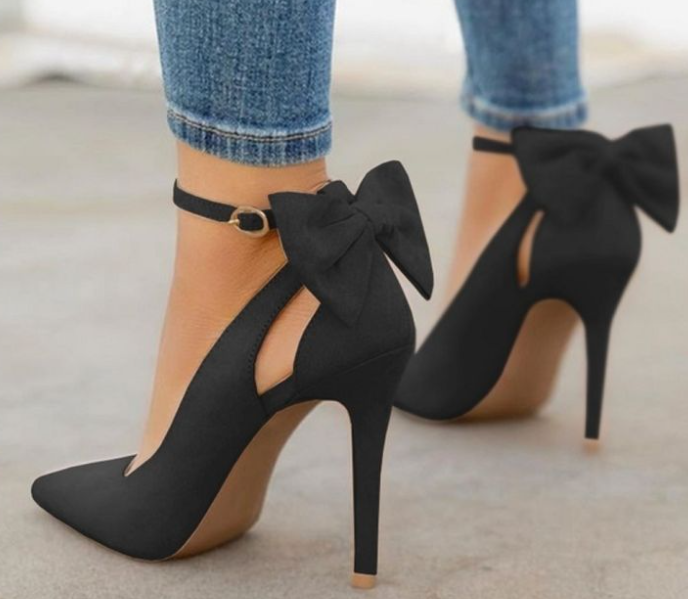 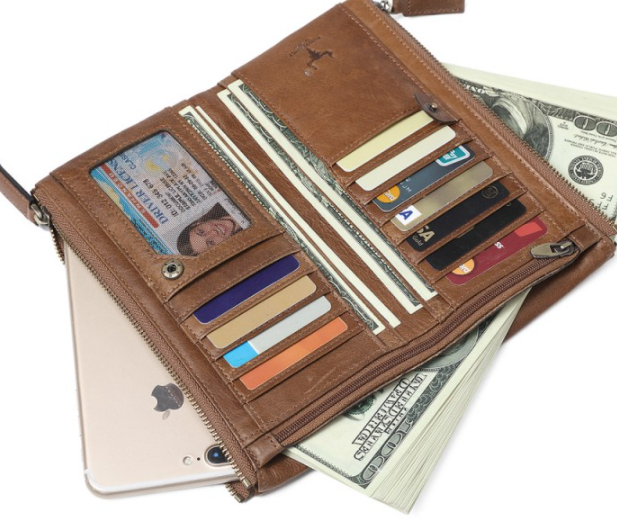 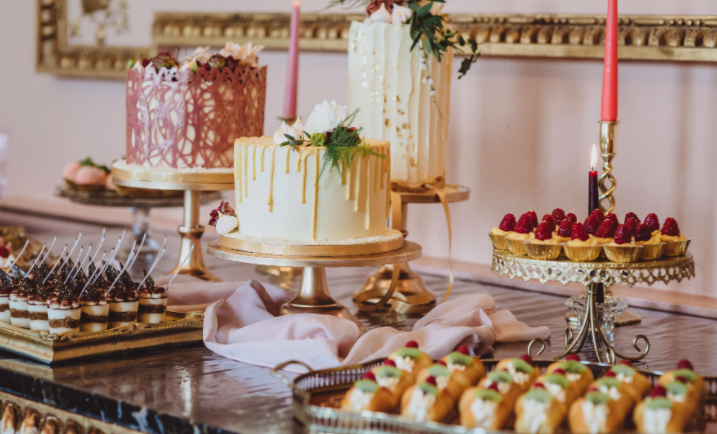 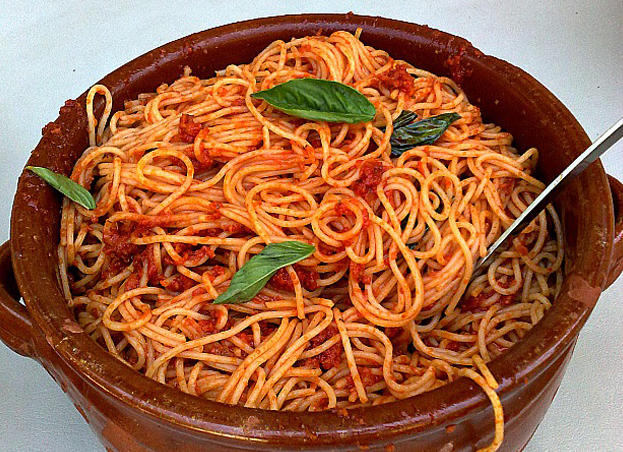 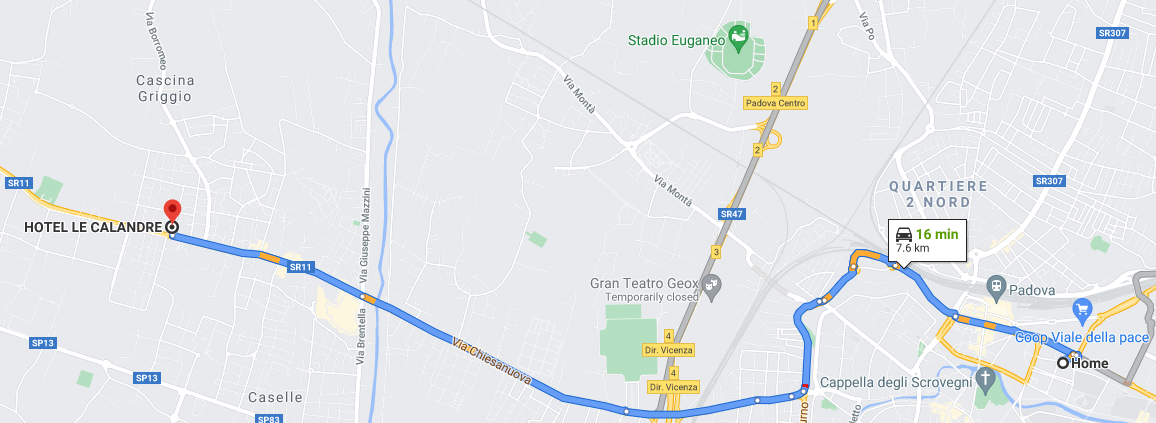 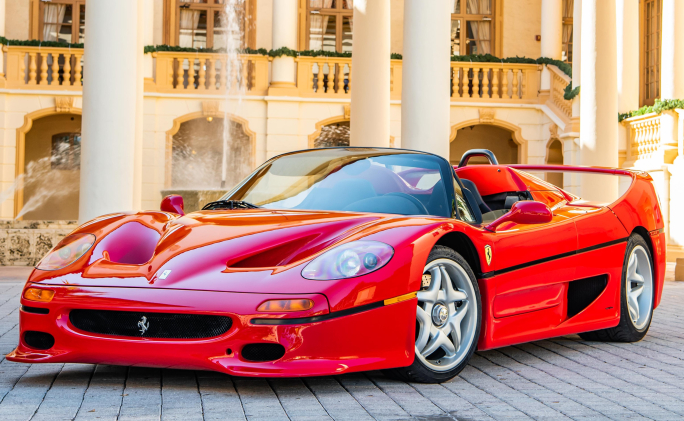 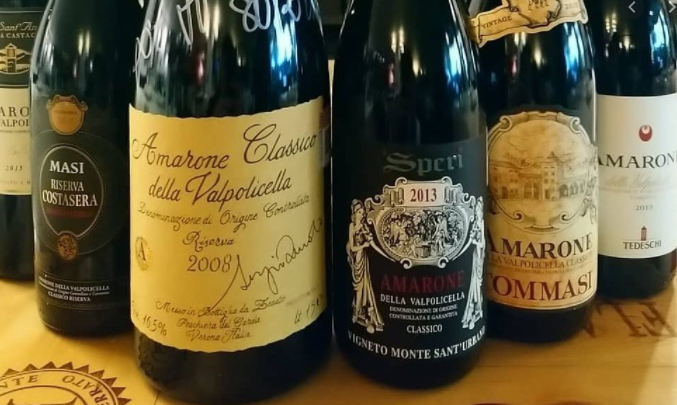 We are not alien to confidently taking complex decisions in a multi-objective space. We actually do it routinely... 
Of course, we are not deterred by knowing that the exact form of our optimization target is arbitrary
T. Dorigo, GR.1 Padova 25/10/24
Recipe for a Perfect Trigger
Similarly, we are actually used to create multi-target optimization strategies, e.g. when we allocate resources for the trigger menu of a collider detector.
Consider CDF, Run 1 (1992-96): taking in 
a rate of 300 kHz of proton-antiproton 
collisions and having to select 50 Hz
of writable data created some of the 
most heated scientifically-driven, 
rationally motivated, painfully well 
argumented, and littered with 4-letter 
words debates I ever listened to. 

The top quark had to be discovered, but it was not the only goal 
of the experiment...
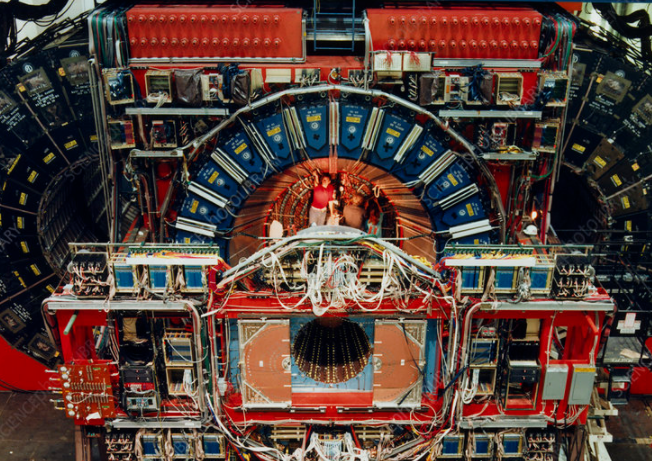 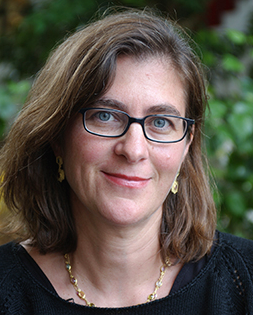 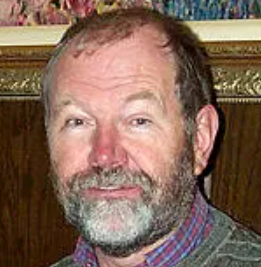 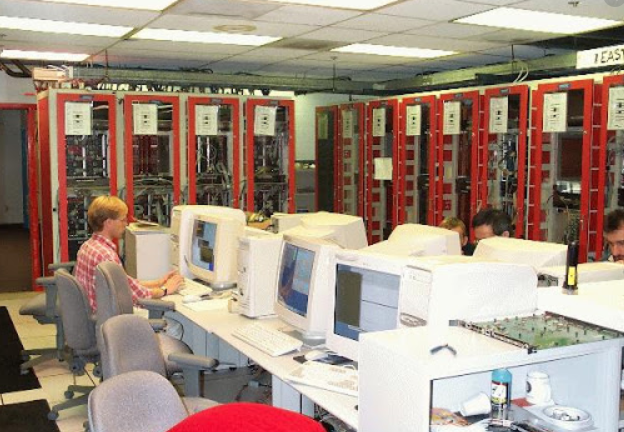 T. Dorigo, GR.1 Padova 25/10/24